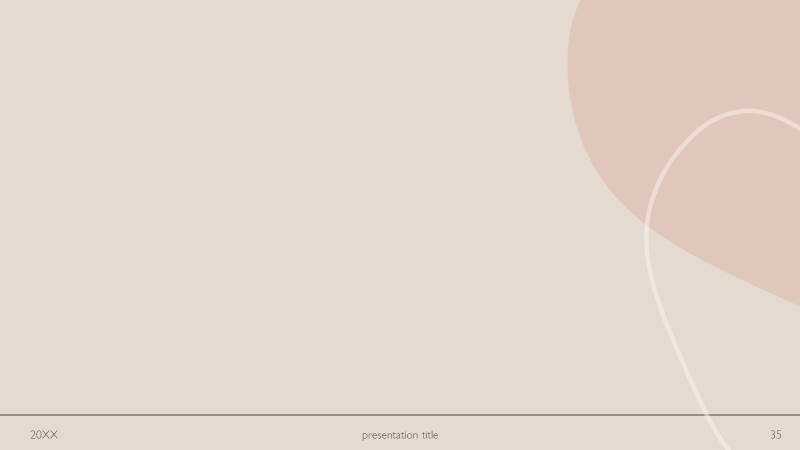 Concealment Portfolio 3.5 Experimenting as a photographer
-Lily Prosser
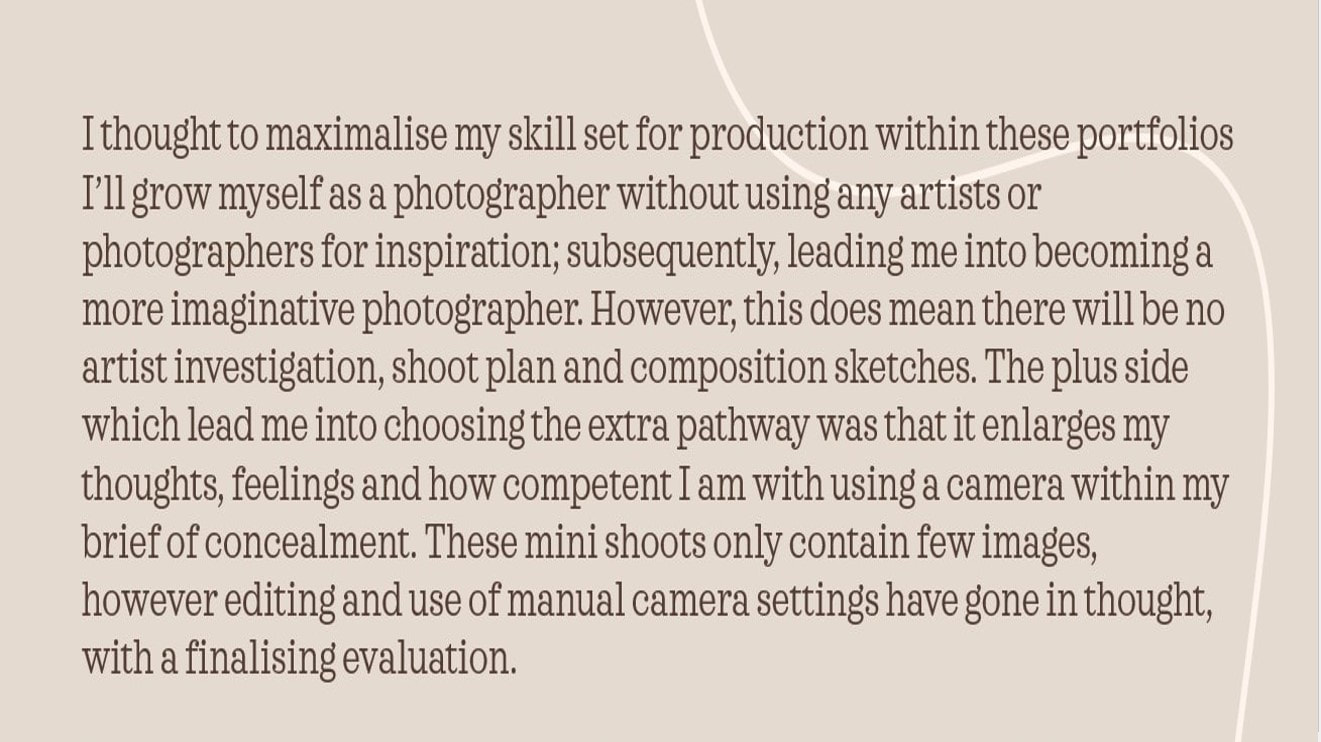 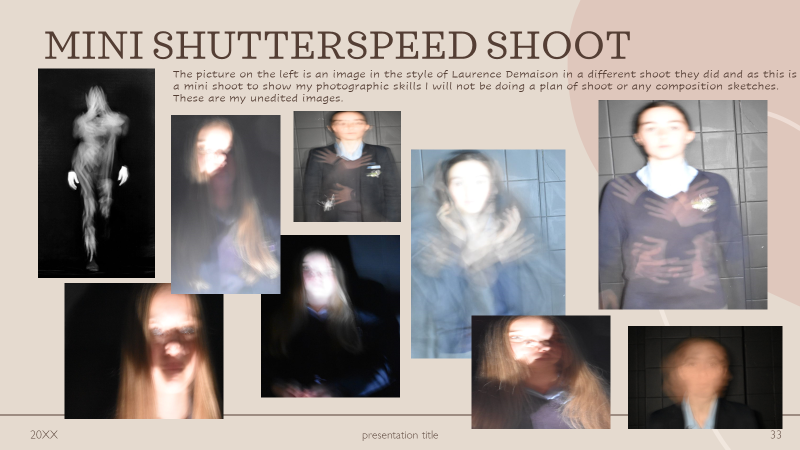 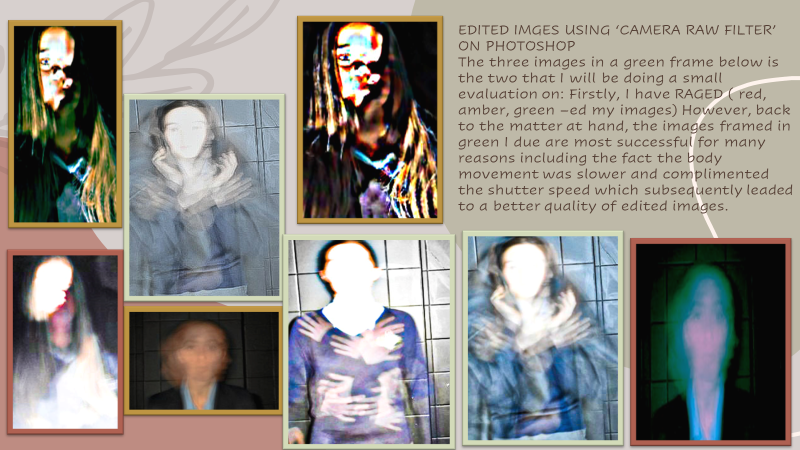